Methodology Revisited
Knutholmen Sprint
Methodology Progress Note
The model in Drupal was revised in a thought experiment to support studies, RAIRD-like investigations, randomized control trials (RCT) and other research methodologies together with the methodologies they use like sampling, weighting, cohort discovery, etc.
A couple of approaches were weighed
I worked backwards from an XML instance and eventually this schema.
The strength of the schema is that it is at once very expressive and flexible
The weakness of the schema is that because it is so flexible it doesn’t conform to thecollections design pattern as a whole. Only the process (P) component does
Instead the schema seems to conform to a factory design pattern where a methodology factory creates both methodologies and factories that create methodologies
Note that because both methodologies and methodology factories are created, different attributes and relationships apply. So for methodology factories and methodologies different profiles are needed
I am currently trying out the model with Studies, RAIRD and RCT
I created the three UML models based on the schema and wrote some “pseudo-instances” corresponding to each model
Next I need to create actual instances
Perhaps what is most promising about this approach is that it generalizes DDI subsuming studies and collection under research methodologies and the design/algorithm/process triple to support many types of capture and data
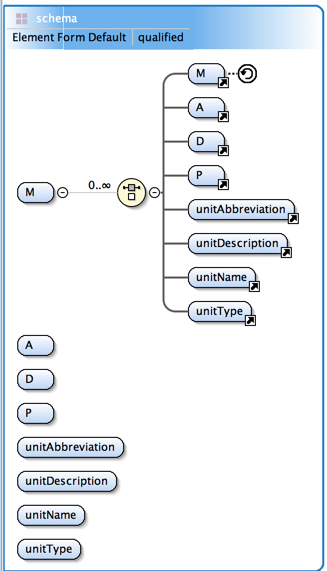 5/27/16
2
DDI 4 Data Lifecycle
5/27/16
3
DDI 4 UberModel
Models and Pseudo-Instances
5/27/16
4
Research Methodologies (1)
5/27/16
5
DDI 4 UberModel
Study Management
profile: no instrument
Initial Study 
Subsequent Study
Final Study
Process
	usesSequence
		Initial Study precedes Subsequent Study
		Subsequent Study precedes Final Study
Research Methodologies (1) - Example
5/27/16
6
DDI 4 UberModel
Initial Study
hasSamplingMethodology
hasInstrument
hasEditingMethodology
Process
	usesSequence
		Perform Sampling(sample) precedes Ask 						Instrument(sample, data)
		Ask Instrument(sample, data) precedes Store Data(data, store)
		Store Data(data, store) precedes Perform Editing(store, store)
Research Methodologies (1) – Example (continued)
5/27/16
7
DDI 4 UberModel
Research Methodologies (2)
5/27/16
8
DDI 4 UberModel
Self Service Management
profile: no variable collection
Initial Self Service 
Subsequent Self Service 
Subsequent Self Service  
Process
	usesSequence
		Loop while continue
			Conditionally perform Self Service(listener(self service, 						legal), continue)
Research Methodologies (2) - Example
5/27/16
9
DDI 4 UberModel
Self Service Management
Initial Self Service 
profile: cohort discovery, variable discovery
Process
	usesSequence
		Perform cohort discovery(population, cohort) precedes 				Perform variable discovery(cohort, variable list)
Research Methodologies (2) – Example (continued)
5/27/16
10
DDI 4 UberModel
Research Methodologies (3)
5/27/16
11
DDI 4 UberModel
RCT Management
profile: uses cohort discovery and randomization
Intervention Arm 
Control Arm 
Process
	usesSequence
		Identify Cohort(population, cohort) precedes Perform 				Randomization(cohort, Intervention Arm, Control Arm))
Research Methodologies (3) - Example
5/27/16
12
DDI 4 UberModel